Performance of Ammonia Fuel for a Commercial Grade Turbofan
Ethan Nall
Auburn University
2025 Region II Student Conference, 3 April 2025 – 4 April 2025
Presentation Map
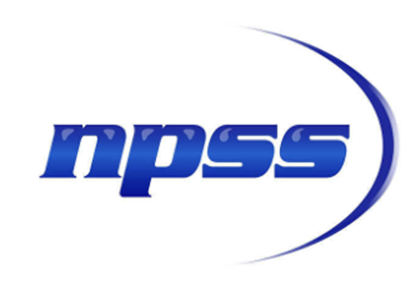 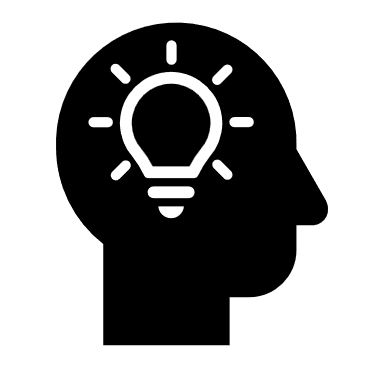 Commercial Application
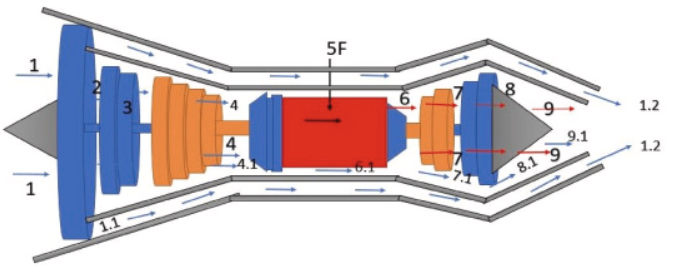 Ammonia
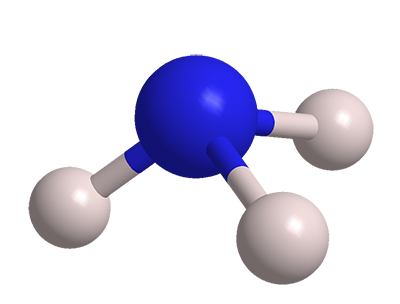 NPSS Model & Results
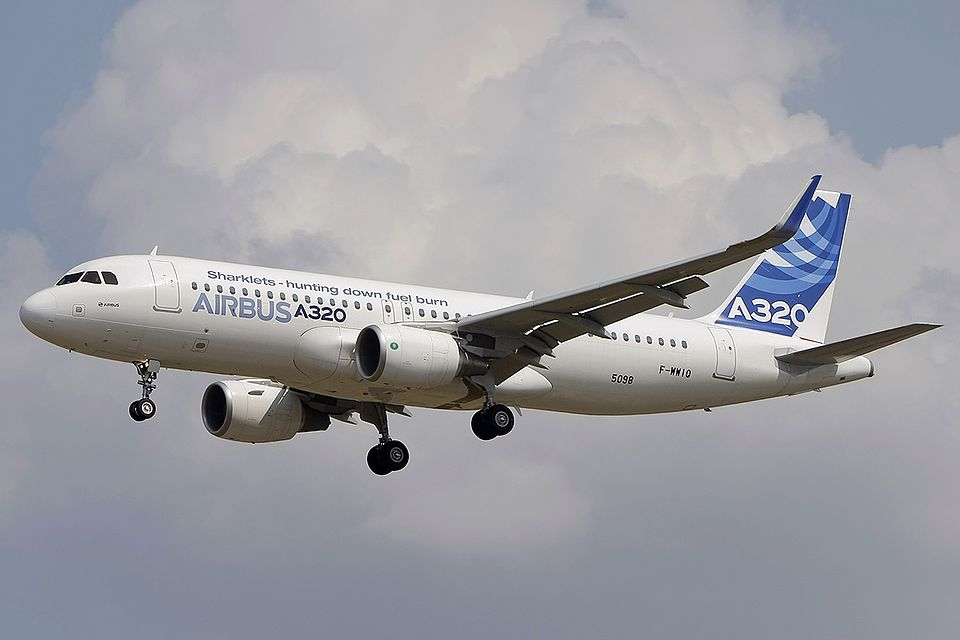 CFM 56 Specs
Solutions and Future
2
[Speaker Notes: In this presentation I will cover the specific engine used, a CFM 56 variant and what specific operating ranges I will cover with this engine. I have chosen an engine that is industry standard.]
NPSS High-Bypass Turbofan Model
CFM 56-5B (Standard for A320)[1]
Separate CEA references using Jet-A(L) and Ammonia as fuel type
Analysis combustor temp range: 1600-2500 °R

Considered for both scenarios
Thrust – Power Output
TSFC – Fuel Conversion to Thrust
Wfuel – Ability to Digest Fuel
3
[Speaker Notes: I will be using HBR Turbo CFM 56-5B as it is standard in the industry standard A320 jet. Separate CEA models will be made using fuels Jet-A and ammonia. Jet-A is the industry standard hydrocarbon fuel that will be used in this study. Study will be run over a wide range of combustor temps but the applicable data will cover 1600-2500 rankine as that is the standard running temp. The relevant variable I will look at are the TSFC or thrust spec… this variable shows the efficiency at which the engine can convert the fuel into thrust and is extremely important in ammonia’s fuel viability.]
NPSS High-Bypass Turbofan Model
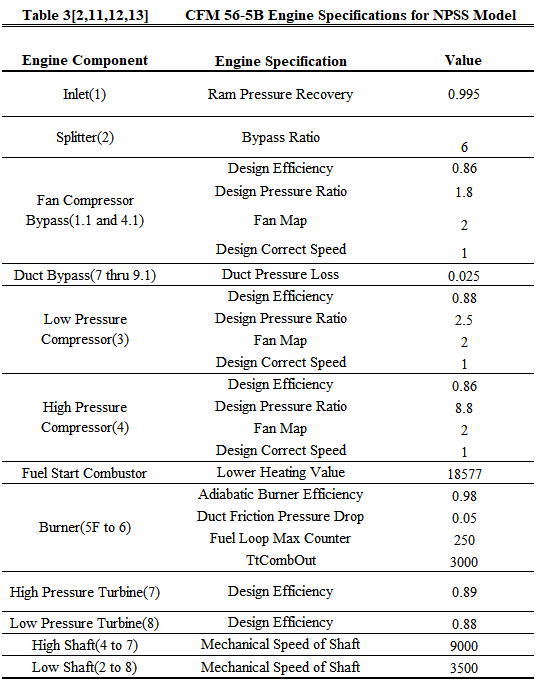 CFM 56-5B Design Specs[1]
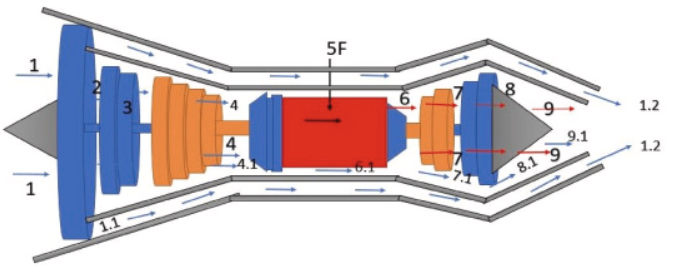 4
Background-Alternate to Hydrocarbon
Hydrocarbon fuel emissions

2.5% of CO2 of global total[2]
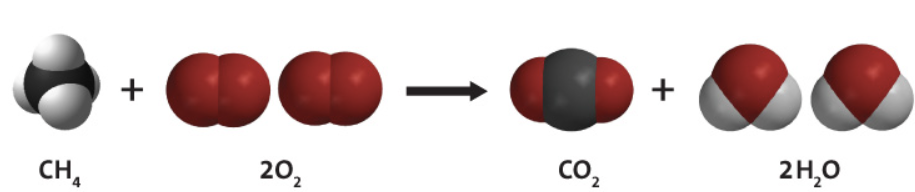 5
Alternatives
Ammonia[3]
Infrastructure available
Easily transportable
Clean

Hydrogen infrastructure is not viable
Methane has low energy density
6
Ammonia Considerations
Combustion Efficiency 
Raw Ammonia inefficient in combustion in jet engine system

Ammonia Cracking[4]
Ammonia compound reduced to components
7
Ammonia Considerations
Haber-Bosch[5] 
Cracked ammonia mixes with Nitrogen and Hydrogen in atmosphere to reform Ammonia
Takes energy from system

Larger combustor volumes
Reduced rate of Haber-Bosch
8
NPSS and CEA Software
Numerical Propulsion System Simulation (NPSS)
Thermodynamic modeling
Internal thermodynamic processes 
Design condition modification 
Chemical Equilibrium Analysis
Analysis used in NPSS models
Include all present reactants for analysis
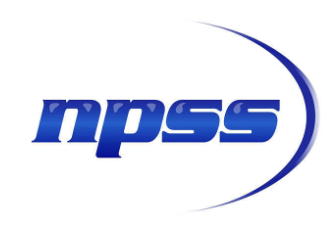 9
Ammonia NPSS Results
Thrust vs Fuel Flow Rate
Rate of exponential growth significant of efficiency fuel is being converted to thrust

Similar to normal curves
Shows Ammonia’s viability in this metric
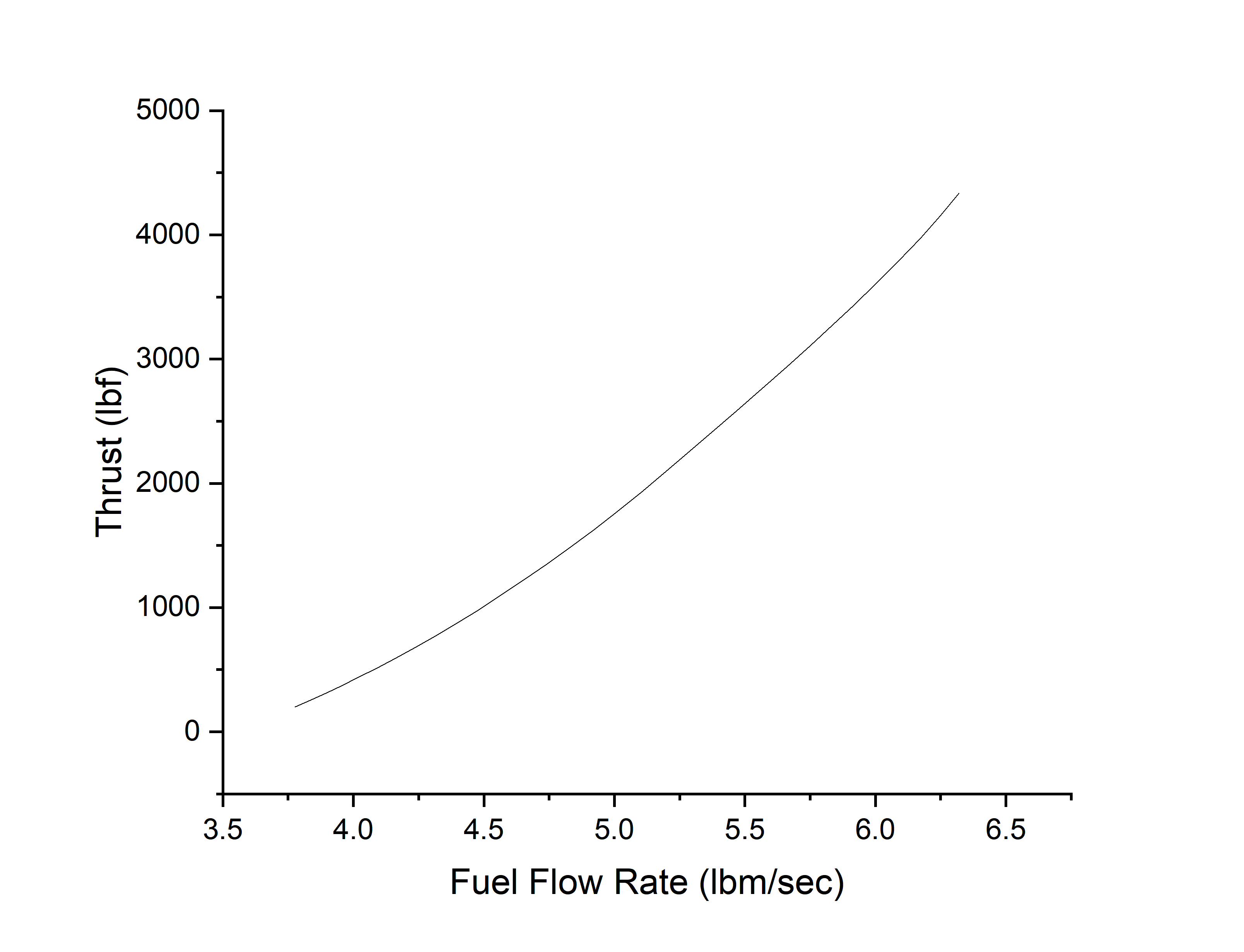 10
Ammonia NPSS Results
Thrust vs Combustor Exit Temperature
Show the effects of Haber-Bosch and cracking
Does not show TSFC effects

Average percent difference is 10.16% in favor of Ammonia
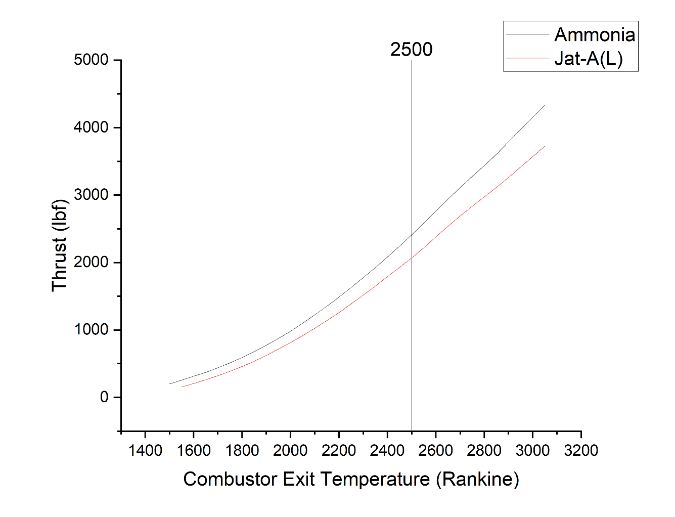 11
Ammonia NPSS Results
TSFC vs Thrust
Significant of the thrust production efficiency on a fuel flow basis

Higher than hydrocarbon a significant amount due to low energy density
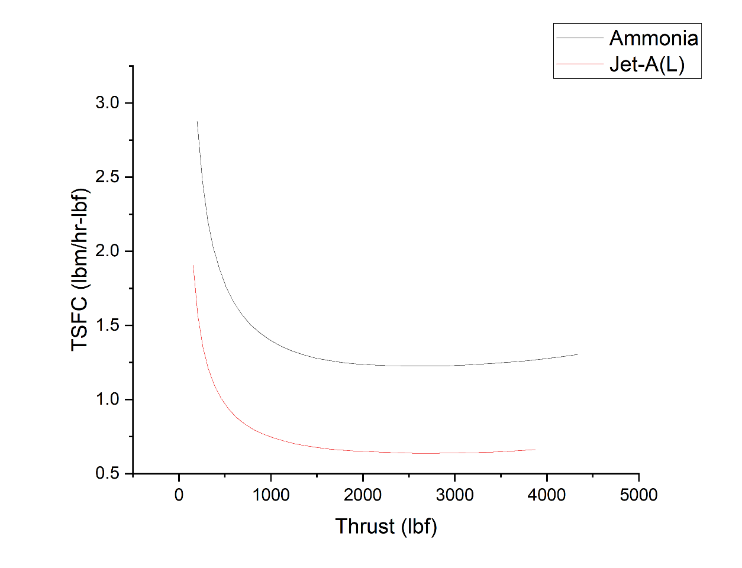 12
NPSS Conclusions
Ammonia fuel is similar if not slightly better in thrust production per minute and does not suffer a drop in thrust production due to unintentional thermodynamic phenomena
Ammonia fuel is significantly worse in engine fuel efficiency than Jet-A(L)
Ammonia less energy dense than hydrocarbon jet fuel
13
Ammonia-HBR Turbofan System Application[6]
14
Ammonia-HBR Turbofan System Application
Applicability is determined by ability to serve for the following common flights non-stop with cruise specifications[7]
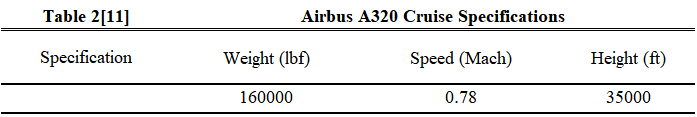 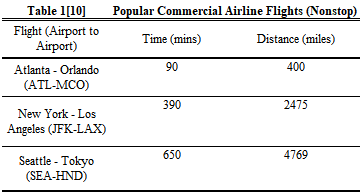 15
Ammonia-HBR Turbofan System Application
Calculations made to find required weight and volume for the Ammonia fuel to complete flights
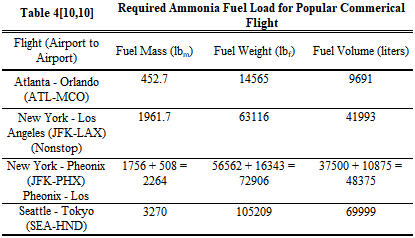 16
Ammonia-HBR Turbofan System Application
Percentage of A320 fuel capacity limits are compared to fuel requirements for the flights[6]
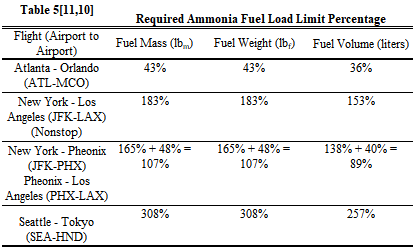 17
Ammonia-HBR Turbofan System Application
Ammonia fuel greatly exceeds the requirements for the A320 fuel capacity limits and in pure form with the current system, Ammonia is not a viable fuel for commercial aviation
Ammonia viable for small flights and is close to being feasible for a cross-country flight
Not feasible for crossing ocean
18
Recommendations
Ensuring that the Ammonia is cracked and combusted as efficiently as possible
Manipulation of Ammonia fuel state could increase energy density
If engine performance is still subpar then mixing the Ammonia fuel with another fuel solution could help
19
Future Possibilities
Assuming a commercial aircraft crosses the ocean without emitting carbon:
Fossil fuel market would drop which could encourage more research into alternatives
Super/Hyper-sonic commercial transportation would have to redesign for new fuel source
Concerns for the Nitrogen cycle possibly over saturating ecosystems, combustion cycle needs to be as efficient as possible to reduce N2O emissions
20
Conclusion
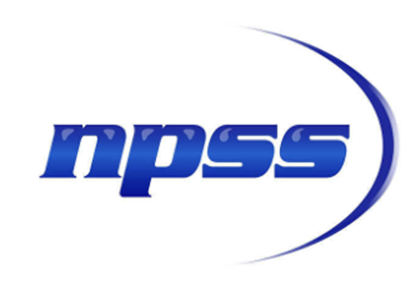 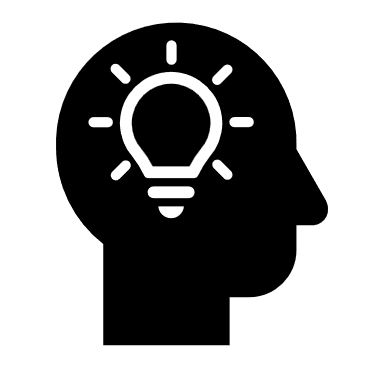 Commercial Application
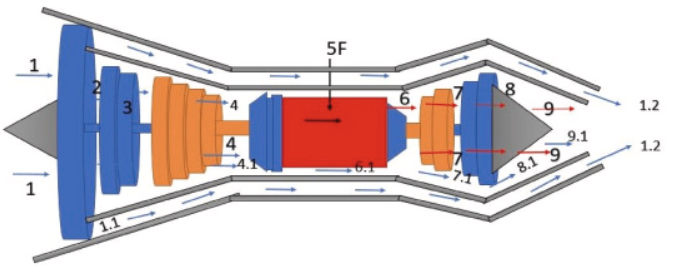 Ammonia
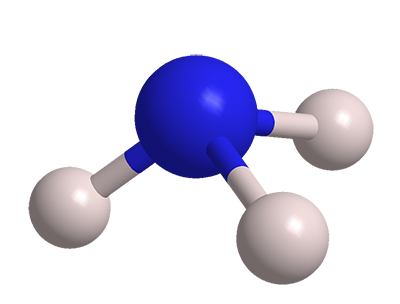 NPSS Model & Results
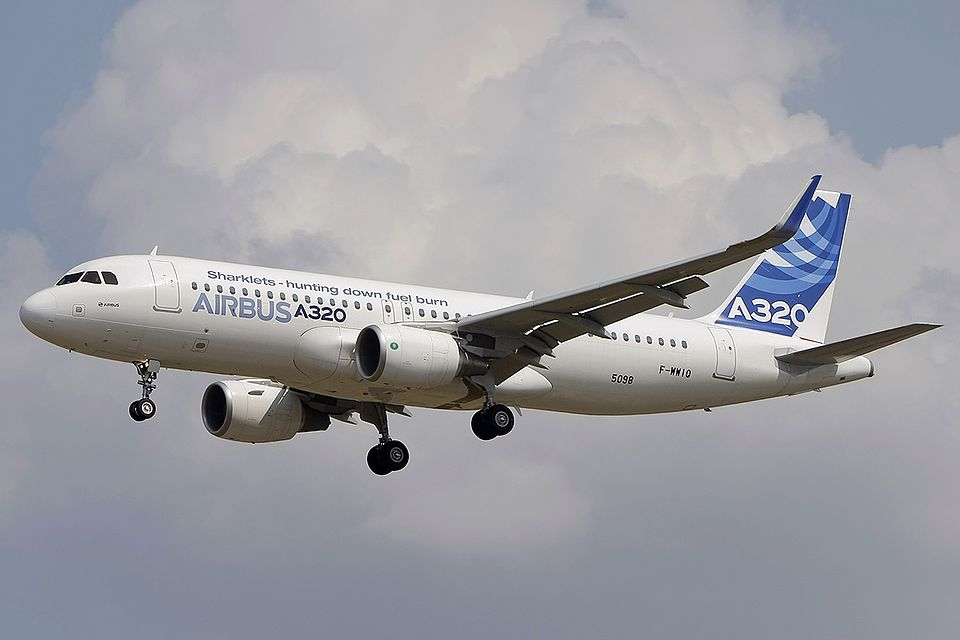 CFM 56 Specs
Solutions and Future
21
[Speaker Notes: In this presentation I will cover the specific engine used, a CFM 56 variant and what specific operating ranges I will cover with this engine. I have chosen an engine that is industry standard.]
References
[1] Oğur, E., Koç, A., Köse, Ö., Koç, Y., & Yağlı, H. (2024). Performance assessment of ammonia as a turbofan 	engine fuel during various altitude levels. Energy, 308, 132714. https://doi.org/10.1016/j.energy.2024.132714
[2] Hannah Ritchie (2024) - “What share of global CO₂ emissions come from aviation?” Published online at OurWorldinData.org. 	Retrieved from: 'https://ourworldindata.org/global-aviation-emissions' [Online Resource]
[3] Poore, Colton. “Ammonia Fuel Offers Great Benefits but Demands Careful Action - Princeton Engineering.” Princeton 	University, The Trustees of Princeton University, 7 Nov. 2023, 	engineering.princeton.edu/news/2023/11/07/ammonia-fuel-offers-great-benefits-demands-careful-action. 
[4] “High Efficiency Ammonia Cracking-a Carbon-Free Foundation for Clean Hydrogen Fuel.” Amogy, Amogy, 14 Jan. 2025, 	amogy.co/news/high-efficiency-ammonia-cracking-a-carbon-free-foundation-for-clean-	hydrogenfuel#:~:text=Traditional%20ammonia%20cracking%20takes%20place,effective%20catalysts%20use%20	ruthenium%20metal. 
[5] Jimenez, Luis. “Haber-Bosch Process.” Haber-Bosch Process, 14 Dec. 2022, 	large.stanford.edu/courses/2022/ph240/jimenez2/. 
[6] “A320CEO.” Airbus Aircraft, 17 July 2024, aircraft.airbus.com/en/aircraft/a320-family/a320ceo. 
[7] “Distance from Beijing to Shenzhen (Pek – SZX).” Air Miles Calculator, www.airmilescalculator.com/distance/pek-to-	szx/#:~:text=The%20distance%20between%20Beijing%20(Beijing,1951%20kilometers%20%2F%201054%20naut	ical%20miles. Accessed 31 Mar. 2025.
22